Стили семейного воспитания
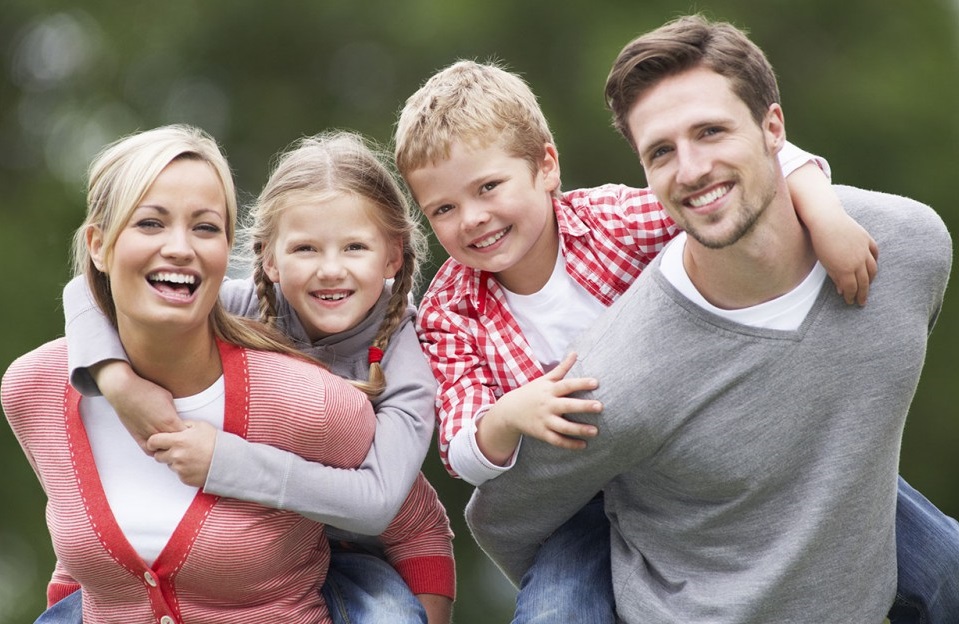 Авторитарный стиль
Все решения принимают родители, считающие, что ребенок во всем должен подчиняться их воле, авторитету. 
Родители ограничивают самостоятельность ребенка, не считают нужным как-то обосновывать свои требования, сопровождая их жестким контролем, суровыми запретами, выговорами и физическими наказаниями.
Демократический стиль
Родители поощряют личную ответственность и самостоятельность своих детей в соответствии с их возрастными возможностями. 
Дети включены в обсуждение семейных проблем, участвуют в принятии решений, выслушивают и обсуждают мнение и советы родителей.
Попустительский стиль
Ребенок практически не знает запретов и ограничений со стороны родителей или не выполняет указаний родителей.
Становясь более взрослыми, такие дети конфликтуют с теми, кто не потакает им, не способны учитывать интересы других людей, устанавливать прочные эмоциональные связи, не готовы к ограничениям и ответственности
Хаотический стиль
Это отсутствие единого подхода к воспитанию, когда нет ясно выраженных, определенных, конкретных требований к ребенку или наблюдаются противоречия, разногласия в выборе воспитательных средств между родителями. 
При таком воспитании не формируются самоконтроль и чувство ответственности, отмечаются незрелость суждений, заниженная самооценка.
Опекающий стиль (гиперопека, концентрация внимания на ребенке
Стремление постоянно быть около ребенка, решать за него все возникающие проблемы. 
Родители бдительно следят за поведением ребенка, ограничивают его самостоятельное поведение, тревожатся, что с ним может что-то произойти.
«Кумир семьи»
родители выполняют все требования и малейшие прихоти ребенка;
любая прихоть ребенка - закон»;
отсутствие запретов;
восторгаются им, ежеминутно находят в ребенке «таланты»
 В результате воспитывается 
 эгоизм;
безответственность;
желание получать все и сразу;
потребительское отношение к окружающим;
своеволие;
упрямство;
непонимание запретов.
Воспитание равнодушием
родители считают, что в их обязанности входит лишь кормить и одевать ребенка;
нет контроля, ребенок предоставлен сам себе;
нет тепла, ласки, внимания;
не формируются навыки социальной жизни (нет понимания, что хорошо, а что плохо).
У детей в таких семьях:
сложности в адаптации и социализации;
часто нарушения в поведении;
склонность к правонарушениям.
Воспитание постоянной опекой
теплое отношение к ребенку, но контроль каждого шага;
все решения принимаются родителями;
ребенку не дается самостоятельность;
подавляется инициатива.
В результате воспитывается :
инфантильность;
зависимость;
необщительность;
неприспособленность к жизни;
привычка, что за них все решают;
эгоцентризм.
Воспитание по типу Золушки
воспитание послушного и беспрекословно выполняющего все ребенка;
чрезмерная придирчивость к ребенку;
требования беспрекословного подчинения;
соблюдение порядка;
подчинение семейным традициям;
ограничение в одаривании любовью, лаской, теплом;
наказание за все: беспорядок, отметки и т.д.
Воспитание по типу Золушки
В результате воспитывается:
пугливая личность, неспособная постоять за себя;
иногда появляется желание самоутверждения через агрессивность и конфликтность;
уход в мир фантазий;
нежелание учиться;
отсутствие доверия между ребенком и родителями;
сложности в адаптации.
«Ежовые рукавицы»
ребенку диктуют, приказывают, на нем 
     срываются и разряжаются ;
  внушают лишь подчинение;
  ребенок не знает, ласки и тепла, беспрекословно подчиняясь
 
Вырастает эмоционально неотзывчивым, 
суровым к близким, с часто с бурными 
реакциями протеста
Воспитание в «культе болезни»
Когда ребенок болеет достаточно серьезным  хроническим заболеванием
боясь, что ребенок заболеет, трясутся над ним, предупреждая все его желания;
 пользуется создавшимся положением и злоупотребляет им;
 ребенок хочет, чтобы исполнялись все его желания, заботились о нем;
ждет сочувствия и сострадания от всех;
с трудом приспосабливается к действительности
 
 Такой ребенок - маленький тиранчик, он 
притворяется, придумывает новую болезнь, чтобы 
добиться всего
Тест «Я и мой ребёнок»
Ответ «А»- 3 балла
Ответ «Б» - 2 балла
Ответ «В»- 1 балл
30 – 39 баллов
Если вы набрали от 30 до 39 очков, значит, ребенок -самая большая ценность в Вашей жизни. Вы стремитесь не только понять, но и узнать его, относитесь к нему с уважением, придерживаетесь прогрессивных принципов воспитания и постоянной линии поведения.
Другими словами, Вы действуете правильно и можете надеяться на хорошие результаты.
16 - 30 очков
Сумма от 16 до 30 очков: забота о ребенке для Вас вопрос первостепенной важности. Вы обладаете способностями воспитателя, но на практике не всегда применяете их последовательно и целенаправленно. Порой Вы чересчур строги, в других случаях - излишне мягки; кроме того, Вы склонны к компромиссам, которые ослабляют воспитательный эффект. Вам следует серьезно задуматься над своим подходом к воспитанию ребенка.
Менее 16 очков
Число очков менее 16 говорит о том, что у Вас серьезные проблемы с воспитанием ребенка. Вам недостает либо знания, как сделать ребенка личностью, либо желания добиться этого, а возможно, того и другого
Две фигуры
Нарисуйте 2 геометрические фигуры: 
себя в виде квадрата, 
ребенка в виде круга.
 Подумайте, как лучше расположить 
2 фигуры на листе.
Интерпретация
Если квадрат выше круга – мама доминирует
Если фигуры расположены далеко друг от друга – то у вас сложности в понимании ребенка, нет контакта с ним
Если фигуры соединяются – то вы противоборствуете с ребенком
Если фигуры расположены рядом, то вы с ребенком живете в согласии, мире
Если фигура внутри, то захват, сильный контроль за ребенком.
Если фигуры у вас одного цвета, то вы похожи с ребенком, у вас много общего.
Если фигуры крупные, то вы уверены в себе и в ребенке
Самолётик